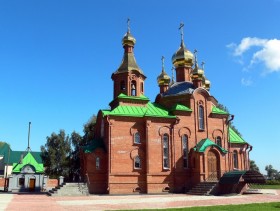 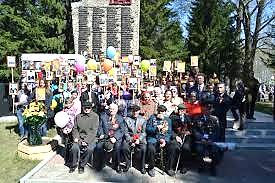 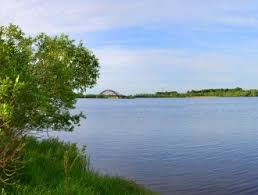 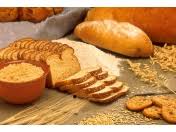 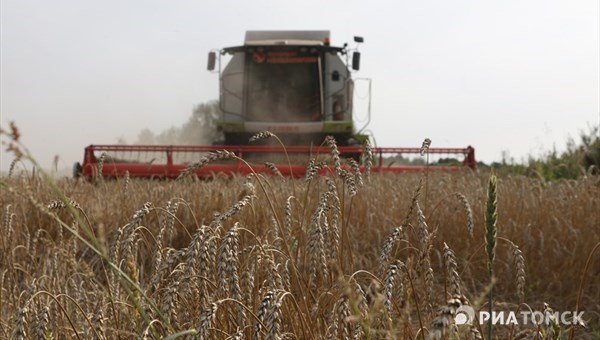 Бюджет для гражданМО «Кожевниковский район» 
на основе решения Думы
 Кожевниковского  района 
№ 348 от 28.12.2019 г.
 «О бюджете Кожевниковского района на 2020 год»
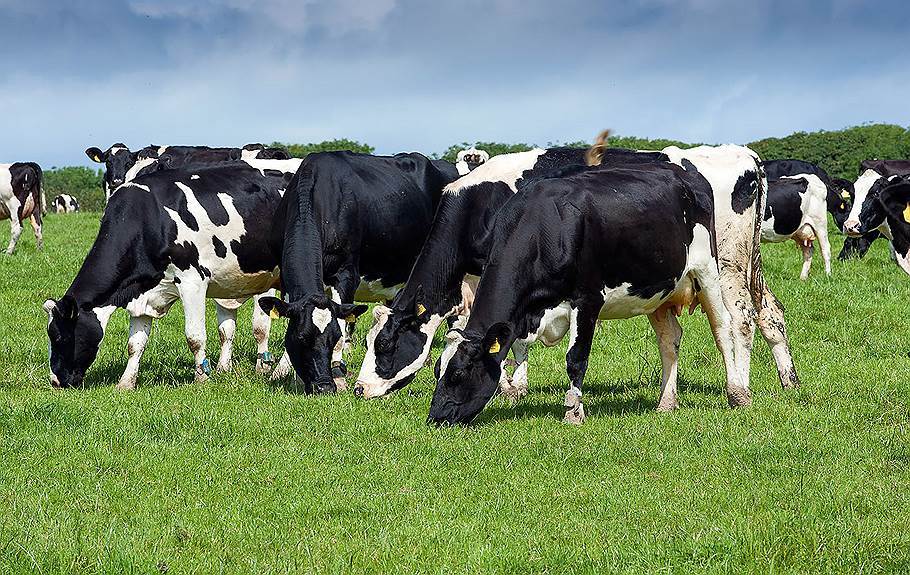 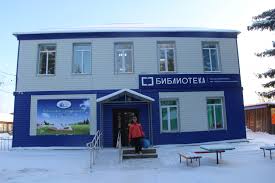 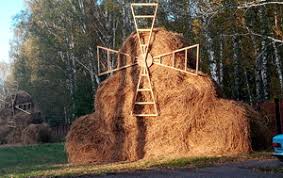 Глава  Кожевниковского района 
Александр Александрович Малолетко
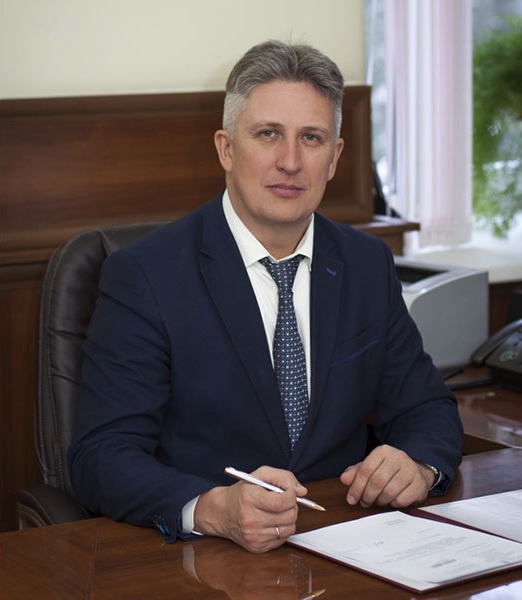 Краткая характеристика района
Географическое положение: Кожевниковский район расположен на юге Томской области, большая его часть располагается на левобережье р. Обь. Протяженность границы района составляет 438,3 км. 
Расстояние от Кожевниково до Томска: 109 км.
Климатические условия: Умеренный климатический пояс. Континентальный климат.
Территория: площадь: 3,9 тыс. км2 (1,2% территории Томской области).
Население: 20 287 чел. (1,9% удельный вес от численности населения Томской области). Плотность: 5,2 чел./км2
Административно-территориальное деление: территория Кожевниковского района разделена на 8 сельских поселений, объединяющих 38 населенных пунктов.
Административный центр: с. Кожевниково.
Уважаемые жители Кожевниковского района!
«Бюджет для граждан»   познакомит вас с положениями основного финансового документа нашего района 
решения «О бюджете Кожевниковского района  на 2020 год ».  
              Представленная информация предназначена для широкого круга пользователей и будет полезна всем категориям населения, так как она затрагивает интересы каждого жителя Кожевниковского района.

              Упрощённая версия районного бюджета в доступной и понятной форме поможет гражданам  ознакомиться с основными параметрами районного бюджета, понять сколько в бюджет поступает средств и на какие цели они направляются.



Начальник Управления финансов Администрации Кожевниковского района
Ольга Леонидовна Вильт
Бюджет- это финансовый план, при помощи которого можно прогнозировать будущие поступления и затраты
В буквальном переводе со старо-нормандского языка «bougette» обозначает маленький мешочек с деньгами, носимый на поясе (т.е. кошелек в современной интерпретации). В 17 веке слово приобрело его сегодняшнее значение.
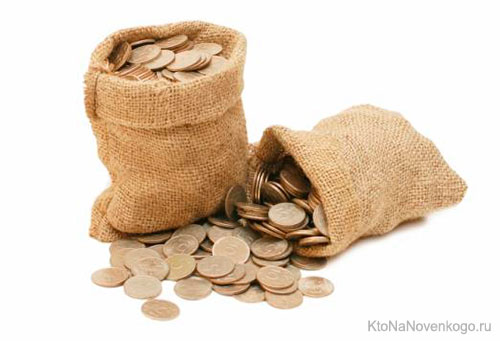 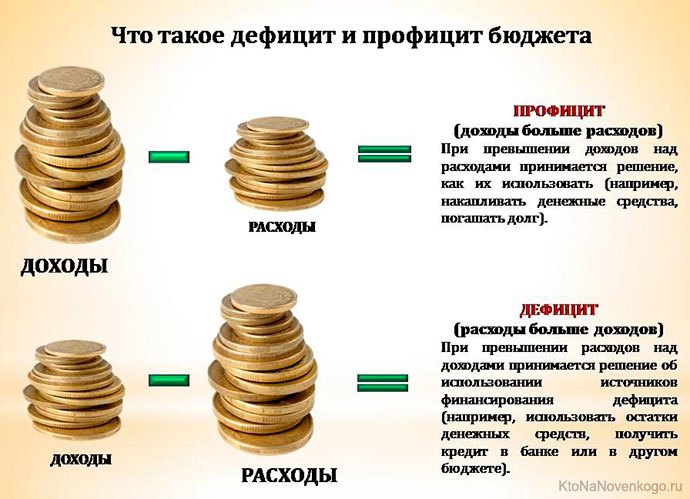 Бюджет - форма образования и расходования денежных средств. 
Другими словами - это план доходов и расходов на определенный период.
Какие бывают бюджеты?
Семейный бюджет
Бюджеты организаций
Бюджеты публичных образований
Муниципальных образований
(местные бюджеты)
Российской Федерации (федеральный бюджет и бюджеты государственных внебюджетных фондов
Субъекты Российской Федерации(региональный бюджет и бюджеты территориальных внебюджетных фондов)
Основные подходы к формированию расходов бюджета на 2020 год
Правовая основа бюджетного процесса
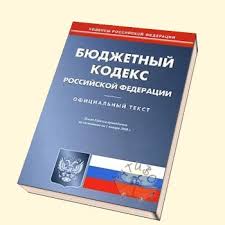 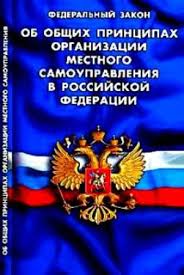 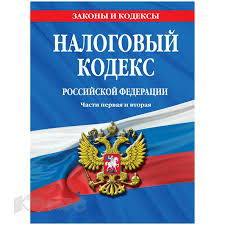 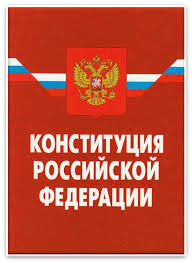 Положение о бюджетном процессе в Кожевниковском районе
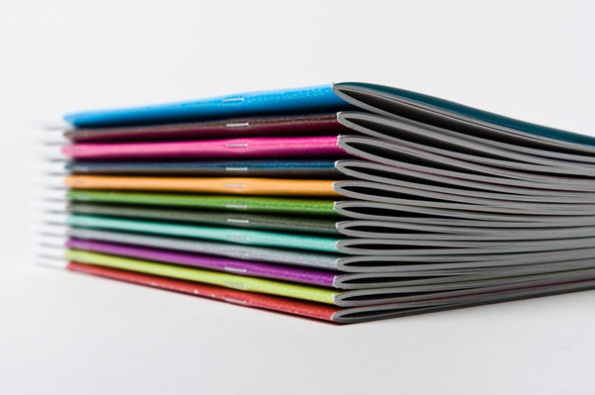 Законы Томской области
Устав муниципального образования «Кожевниковский район»
Муниципальные правовые акты
Основы составления проекта бюджета
Послание Президента Российской Федерации Федеральному Собранию Российской федерации, определяющих бюджетную политику (требования к бюджетной политике) в Российской Федерации
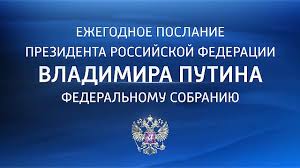 Прогноз социально- экономического развития Кожевниковского  района на очередной   финансовый год 

             

Муниципальные программы Кожевниковского района
Основные направления бюджетной политики и основные направления налоговой политики Кожевниковского района
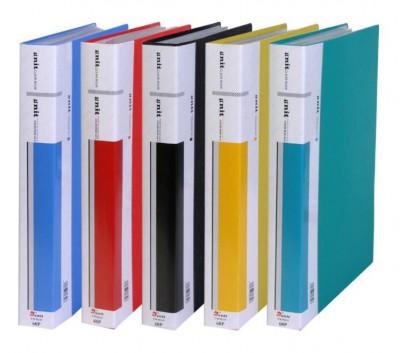 ГРАФИК ПОДГОТОВКИ БЮДЖЕТА  МО «КОЖЕВНИКОВСКИЙ РАЙОН»
Сентябрь
Разрабатывается проект основных направлений бюджетной и 
налоговой политики на очередной финансовый год
Определяется объем доходов (без учета областных и федеральных 
 средств) и расходов, объем и перечень дополнительных расходов
Октябрь
Формирование проекта решения о бюджете
Ноябрь
Принятие бюджета в первом чтении (вносится на Думу до 15 ноября)
Декабрь
Публичные слушания по проекту бюджета
Работа согласительной комиссии по доработке проекта бюджета
Рассмотрение проекта бюджета во втором чтении. 
Утверждение бюджета на очередной финансовый год
Цели и задачи бюджетной политики
Продолжение участия Кожевниковского района в реализации национальных проектов в рамках Указа Президента Российской Федерации от 07.05. 2018 г. «О национальных целях и стратегических задачах  развития Российской Федерации до 2024 года»
Совершенствование методов и механизмов оценки эффективности бюджетных расходов и повышения качества бюджетного процесса
Реализация новых требований бюджетного законодательства в части совершенствования межбюджетных отношений
Цели и задачи налоговой политики
Сохранение финансовой устойчивости Кожевниковского района
Наращивание налогового потенциала территории
Организация взаимодействия органов местного самоуправления района с налогоплательщиками всех форм собственности по вопросам сокращения налоговой задолженности, легализации объектов налогообложения, сокращения убытков, обеспечения темпов роста по налогам
Социально экономическое развитие Кожевниковского района
Социально экономическое развитие Кожевниковского района
Нормативы распределения налоговых и неналоговых доходов предусмотрены в соответствии с статьями 61.1 ; 61.5 и ст. 62 
Бюджетного Кодекса Российской Федерации
Снижен дополнительный норматив отчислений от налога на доходы с физических лиц взамен части дотации на выравнивание бюджетной обеспеченности на 2,41 процентных пункта с 43,06 % в 2019 году 
до 40,65 % в 2019 году (прирост 527 тыс. рублей к ожидаемому исполнению 2019 года)
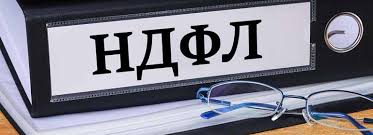 Нормативы распределения налоговых и неналоговых доходов предусмотрены в соответствии с статьями 58; 61.1 ; 61.5 и ст. 62;  
Бюджетного Кодекса Российской Федерации
Акцизы зачисляются в 2020 году: с 1 января по 31 декабря включительно
  по нормативу 90 % - в областной бюджет 10 % в местный бюджет
Дифференцированный норматив отчислений в бюджет Кожевниковского района
от акцизов на автомобильный и прямогонный бензин, дизельное топливо, моторные масла для дизельных и (или) карбюраторных (инжекторных) двигателей, производимые на территории Российской Федерации, в целях формирования муниципальных дорожных фондов составляет 0,06276
Размеры дифференцированных нормативов 
отчислений в местные бюджеты 
устанавливаются исходя из 
протяженности автомобильных дорог
 общего пользования местного значения
 соответствующих муниципальных
 образований,  органы местного
 самоуправления  которых решают
 вопросы  местного значения
 в сфере дорожной  деятельности
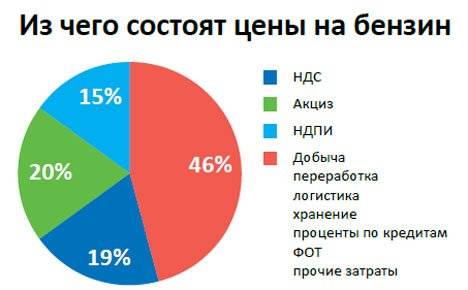 Доходы бюджета МО «Кожевниковский	 район» на 2020 год
Доходы
1 048 946 тыс. руб.
Налоговые
 доходы
120 301 тыс. руб.
Неналоговые доходы
21 981 тыс. руб.
Безвозмездные поступления
906 665 тыс. руб.
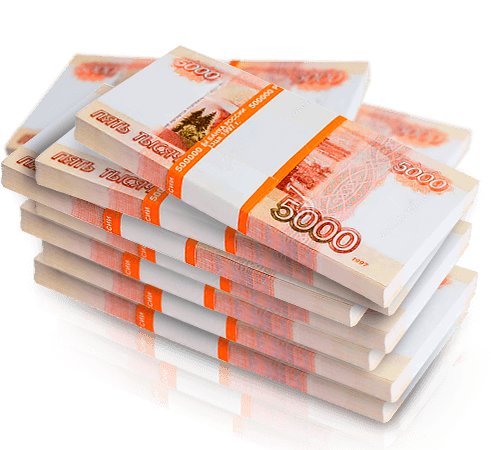 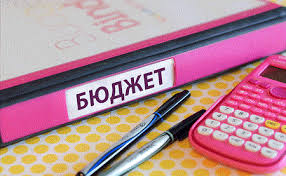 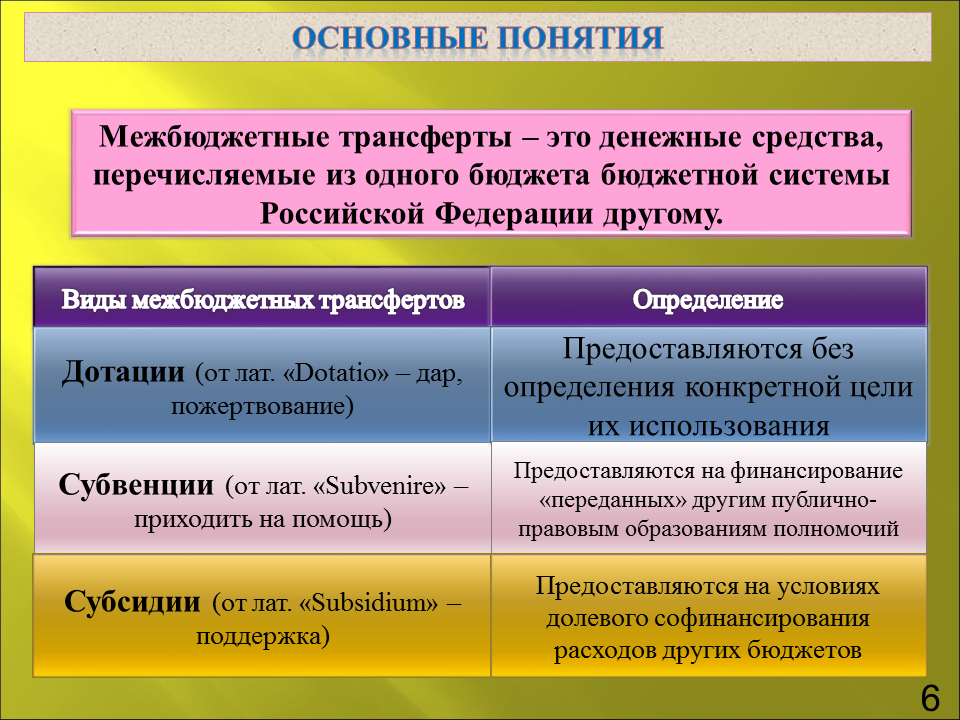 БЕЗВОЗМЕЗДНЫЕ ПОСТУПЛЕНИЯ ИЗ ОБЛАСТНОГО БЮДЖЕТА В 2020  ГОДУ  906 665 тыс. рублей
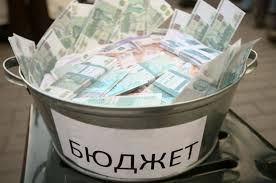 Бюджет МО «Кожевниковский район» на 2020 год (тыс.руб.)
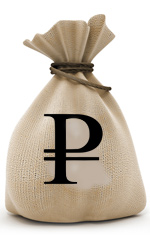 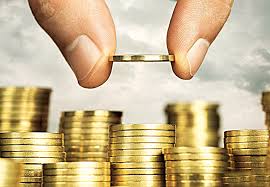 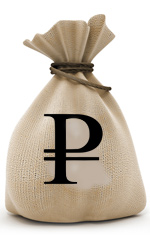 Доходы
Расходы
1 048 946
1 052 021
В  МО «Кожевниковский район» бюджет принят 
с дефицитом  4,85 %, или  3 074 тыс. рублей
Муниципальный долг отсутствует 
(нет долговой нагрузки на бюджет)
ОБЩИЕ ХАРАКТЕРИСТИКИ БЮДЖЕТА  МО «КОЖЕВНИКОВСКИЙ РАЙОН»  НА 2020 год
Объем доходов бюджета
МО «КОЖЕВНИКОВСКИЙ РАЙОН» 
на 1 жителя в 2020 году 
51,7 тыс. рублей
Объем  расходов бюджета
МО «КОЖЕВНИКОВСКИЙ РАЙОН» 
на 1 жителя в 2020 году
51,9 тыс. рублей
Планируемые доходы на 2020 год, тыс. руб.
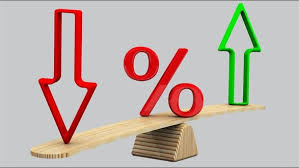 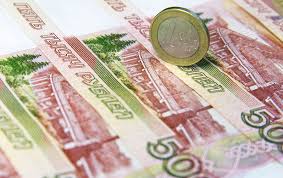 Налоговые доходы бюджета  на 2020 год
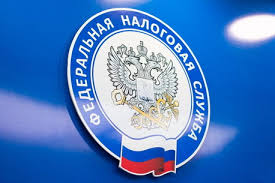 %
Всего налоговые доходы 
120 301 (в тыс. руб.)
76 %
(55,65 % зачисляется 
в районный бюджет)
108 157
Налог на доходы физических лиц
Доходы на уплату  акцизов на автомобильный и прямогонный бензин, дизельное топливо и моторные масла
(норматив  зачисления, исходя из протяженности дорог ,находящихся в собственности
1 709
1,2 %
Налог, взимаемый в связи с применением упрощенной системы налогообложения
(30 % зачисляется 
в районный бюджет)
3,4 %
4 932
2,4 %
(100 % зачисляется 
в районный бюджет)
Единый налог на вмененный доход для отдельных видов деятельности
3 422
Единый сельскохозяйственный налог
112,5
0,08 %
(50 % зачисляется 
в районный бюджет)
Налог  взимаемый в связи с применением патентной системы налогообложения
135
0,09%
(100  % зачисляется 
в районный бюджет)
Государственная пошлина
1 833
1,3 %
100 % зачисляется 
в районный бюджет)
Неналоговые доходы бюджета  на 2020 год
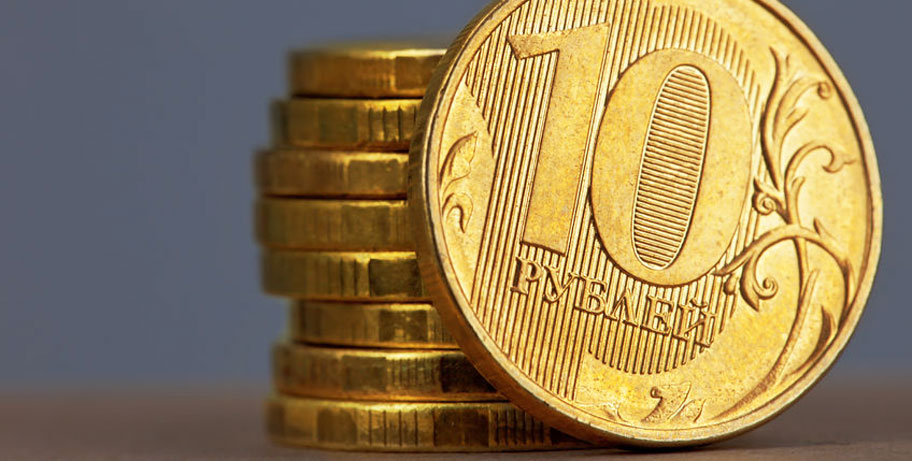 Всего неналоговые доходы
21 981( в тыс. руб.)
(100 % зачисляется 
в районный бюджет)
3,05 %
Доходы от арендной платы за земельные участки
4 364
Доходы от сдачи в аренду имущества
0,26%
(100 % зачисляется 
в районный бюджет)
375
(50-100 % зачисляется 
в районный бюджет)
0,86 %
1 237
Штрафы, санкции, возмещение ущерба
(10 % зачисляется 
в районный бюджет)
0,1 %
Доходы от прибыли МУП
145
Плата за негативное воздействие на окружающую среду
(60 % зачисляется 
в районный бюджет)
0,19%
273
Прочие  доходы от оказания платных услуг
(100 % зачисляется 
в районный бюджет)
10,2 %
14 634
Доходы от реализации имущества, находящегося в собственности муниципальных районов
0,3 %
(100 % зачисляется 
в районный бюджет)
420
0,3%
(100 % зачисляется 
в районный бюджет)
Доходы о т компенсации затрат государству
454
Планируемые доходы от платных услуг на 2020 год     14 634 тыс. руб.
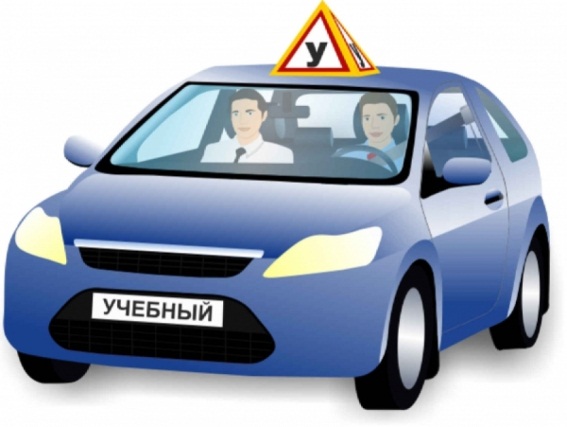 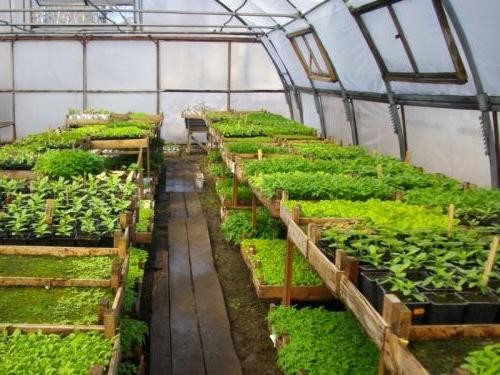 Образовательные учреждения
13 016,1  тыс. руб.
Учреждения культуры     1 617,9         тыс. руб.
Клубная система           1 367,9        тыс. руб.
СОЦ «Колос»                  68,0            тыс. руб.
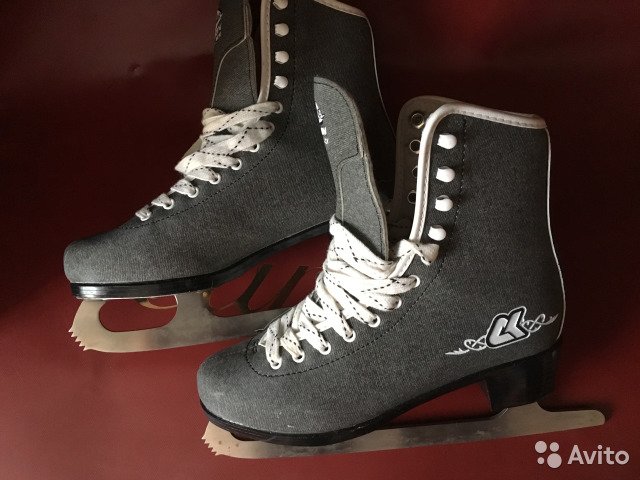 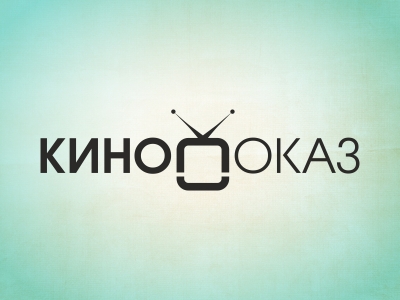 Отраслевая структура распределения  расходов бюджета Кожевниковского района на 2020 год (1 052 021 тыс. руб.)
80 980
Общегосударственные вопросы
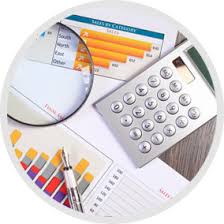 Национальная оборона
1 325
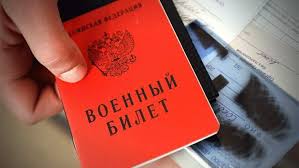 Национальная экономика
114 162
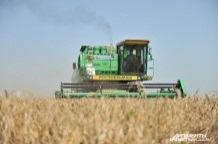 Жилищно-коммунальное хозяйство
112 393
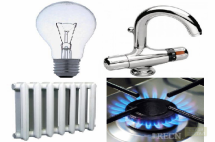 Образование
611 685
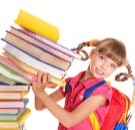 Культура, кинематография
39 991
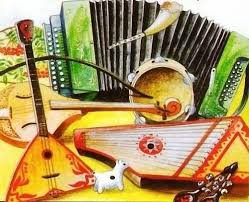 Здравоохранение
100
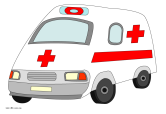 Социальная политика
46 452
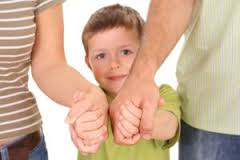 Физическая культура и спорт
8 263
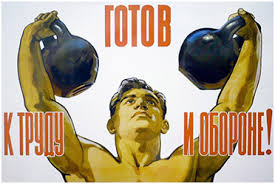 Межбюджетные трансферты общего характера бюджетам бюджетной системы Российской Федерации
39 991
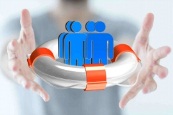 Структура расходов бюджета Кожевниковского района на 2020 год
Объем софинансирования из районного бюджета к средствам областного бюджета   (18 828,753 тыс. руб.)
Объем софинансирования из районного бюджета к средствам областного бюджета (18 828,753 тыс. руб.)
Планируемые расходы на реализацию муниципальных
 и ведомственных программ  48 094,9 тыс. руб.
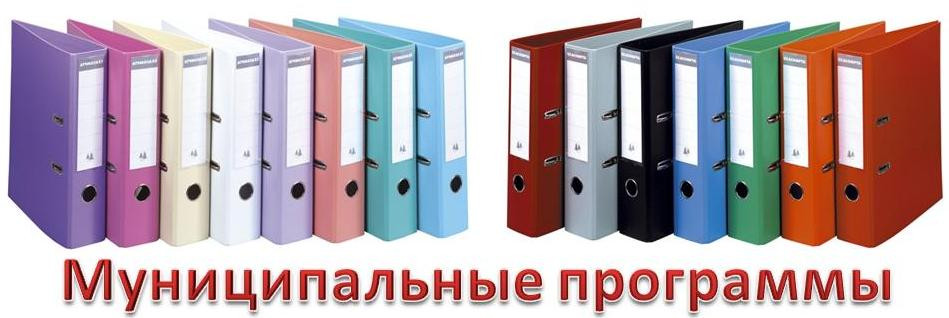 (25) Муниципальные программы 42 373,9 тыс. руб.
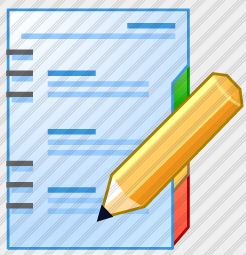 (7)  Ведомственные программы   5 721 тыс. руб.
Планируемые расходы на реализацию муниципальных
 и ведомственных программ, 48 094,9 тыс. руб.
Планируемые расходы на реализацию муниципальных
 и ведомственных программ 48 094,9  тыс. руб.
Планируемые расходы на реализацию муниципальных
 и ведомственных программ 48 094,9 тыс. руб.
Планируемые расходы на реализацию муниципальных
 и ведомственных программ  48 094,9 тыс. руб.
Раздел 0100 Общегосударственные вопросы  80 980 тыс. руб.
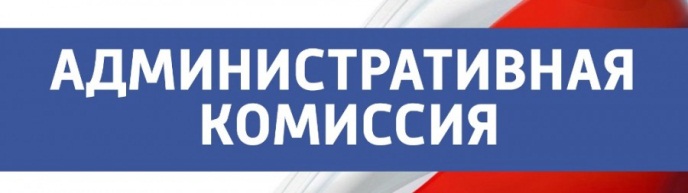 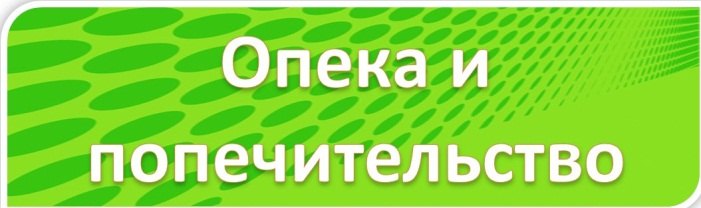 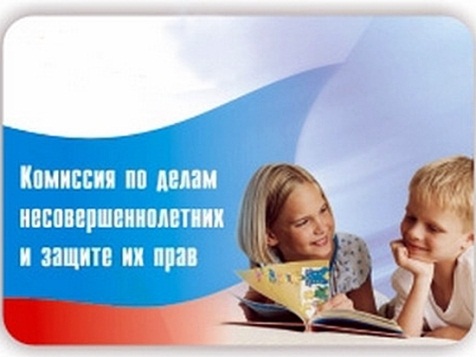 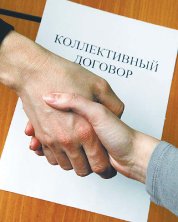 Раздел 0100 Общегосударственные вопросы  80 980 тыс. руб.
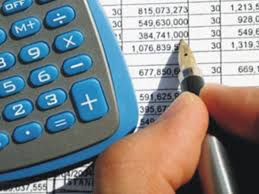 Подраздел 0106 Обеспечение финансовых органов и органов финансово-бюджетного надзора    7 768 тыс. руб.
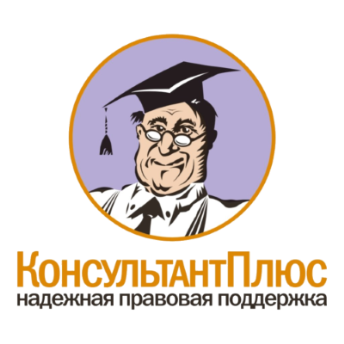 Расходы на оплату труда 7 528 тыс. руб.
Расходы на сопровождение «Консультант Плюс» 114,5 тыс. руб.
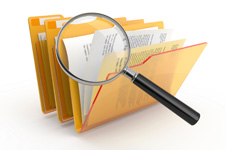 Подраздел 0111 «Резервные фонды» 900 тыс. руб.
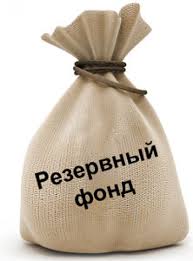 Фонд Го и ЧС 700 тыс. руб.
200 тыс. руб. фонд непредвиденных расходов
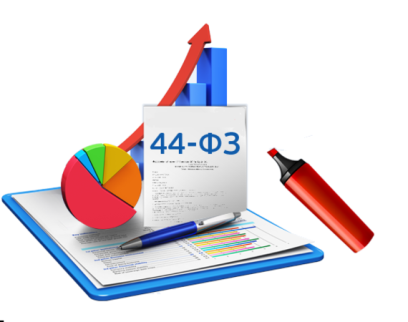 подраздел 0113 Другие общегосударственные вопросы 
41 751  тыс. руб.
На реализацию ведомственных целевых программ 824 тыс. руб., муниципальных программ  5 826,4 тыс. руб.
Содержание МКУ «центр муниципального заказа и проектных работ 1 519,030 тыс. руб.
Взнос в ассоциацию муниципальных образований 164,908
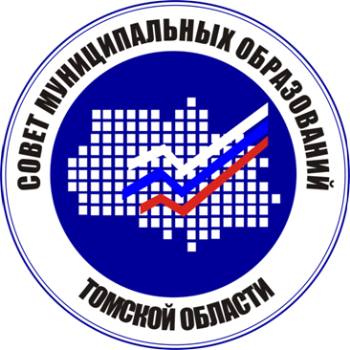 Раздел 0200 «Национальная оборона» 1 325,150  тыс. руб.
Управление финансов администрации Кожевниковского района
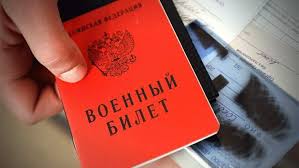 Раздел 0400 «Национальная экономика» 114 162 тыс. руб.подраздел 0405 «Сельское хозяйство»   78 172 тыс. руб.
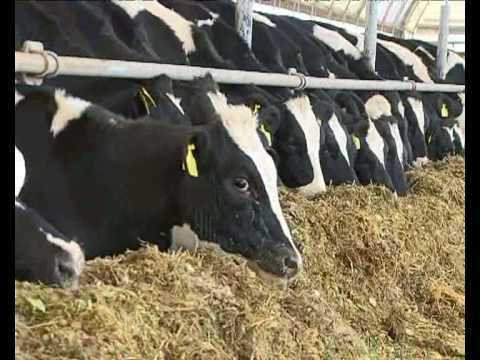 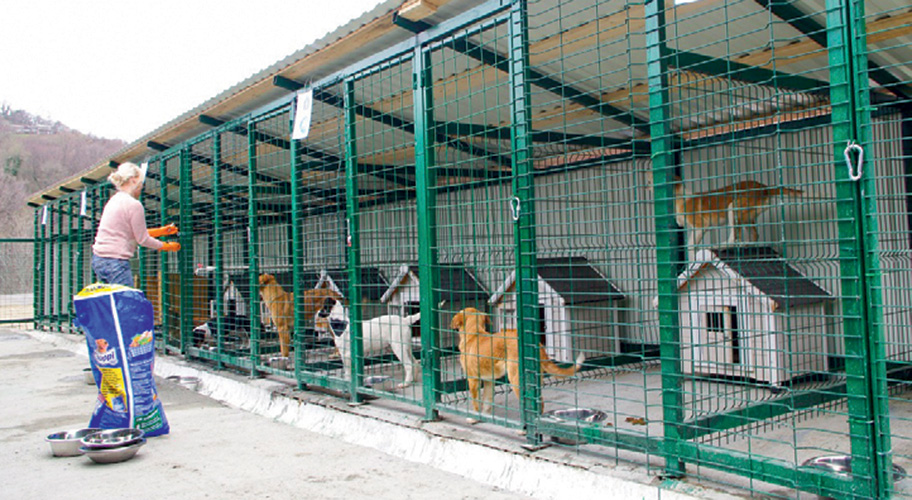 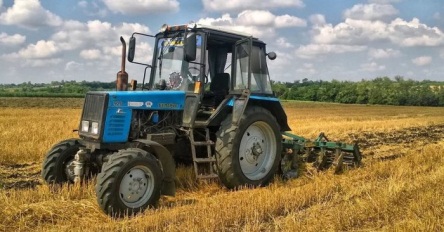 Субвенция на поддержку малых форм хозяйствования 6 072 т.р.
Субвенция на регулирование численности безнадзорных животных 902,1 т.р.
Субвенция на повышение продуктивности в молочном скотоводстве
 76 528 т.р.
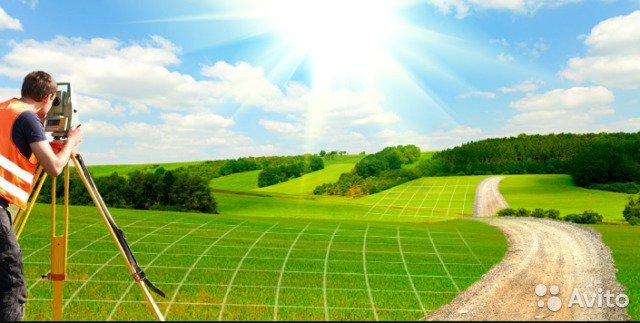 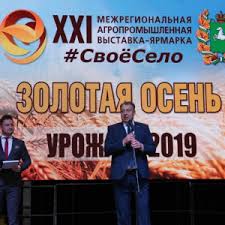 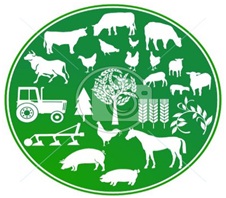 Субсидия на проведение кадастровых работ 
175,9 т.р.
Средства на реализацию МП «Расширение с/х производства и расширения рынка с/х продукции и сырья и продовольствия в Кожевниковском районе
 565 т.р.
Субвенция на  осуществление Управленческих функций
 3 742 т.р.
Раздел 0400 «Национальная экономика» 114 162 т.р.подраздел  Дорожное хозяйство (дорожные фонды) 35 272,6, 6  т. р.
Расходы на дорожную деятельность (на содержание 7 972,6 тыс. руб. и ремонт автомобильных дорог местного значения-27 300 тыс. руб.
Межбюджетные трансферты в бюджеты сельских поселений  4 826 (тыс. руб.): 
Вороновское              693,3
Кожевниковское       1 345,3
Малиновское             393,0
Новопокровское        412,8
Песочнодубровское  306,8
Староювалинское     563,8
Уртамское                   517,4
Чилинское                  593,7
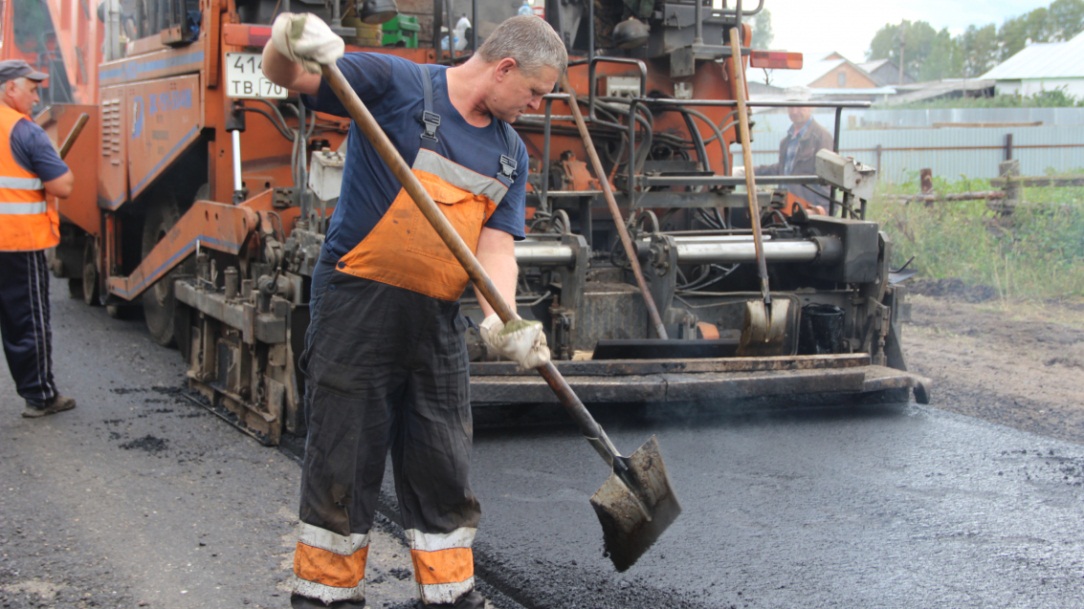 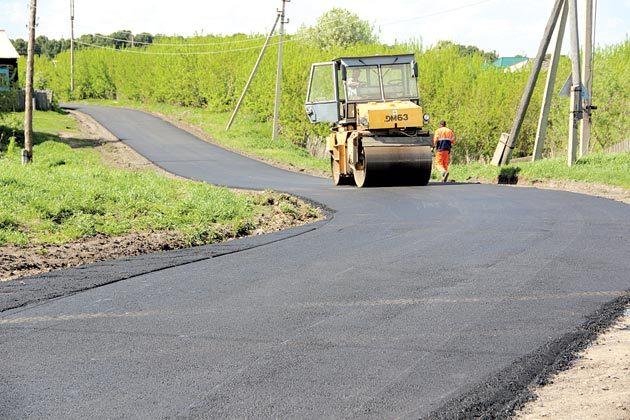 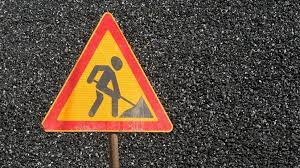 Формирование Дорожного фонда на 2020 год
Формирование и использование Дорожного фонда МО «Кожевниковский район» осуществляется в соответствии с решением Думы Кожевниковского района от 26.07.2013 г. № 234 «О муниципальном дорожном фонде Кожевниковского района»
Дорожный фонд - часть средств бюджета МО «Кожевниковский район», подлежащая использованию в целях финансового обеспечения дорожной деятельности в отношении автомобильных дорог общего пользования, а также осуществление иных полномочий в области использования автомобильных дорог и осуществления дорожной деятельности в соответствии с законодательством Российской Федерации   35 272, 6 тыс. руб.
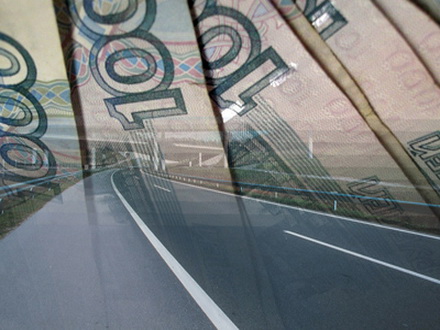 Акцизы на автомобильный бензин, прямогонный бензин, дизельное топливо, моторные масла для дизельных и карбюраторных  двигателей, производимые на территории Российской Федерации  1 709 тыс. рублей
Резервные средства в рамках МП «Развитие транспортной системы  «Кожевниковского района» на 2016-2021 г.г.  4 826,6 т.р
Субсидия на капитальный ремонт автомобильных дорог общего пользования, местного значения 27 300 тыс. руб..
Раздел 0400 «Национальная экономика» 114 162 т.р.подраздел  «Другие вопросы в области национальной экономики»717,2 тыс. руб.
МП «Развитие малого и среднего предпринимательства 707, 2 тыс. руб. (деятельность Кожевниковского бизнес - инкубатора
МП «Развитие внутреннего и въездного туризма на территории Кожевниковского района 2016-2020 г.г.  -   10 т.руб. (участие в семинарах)
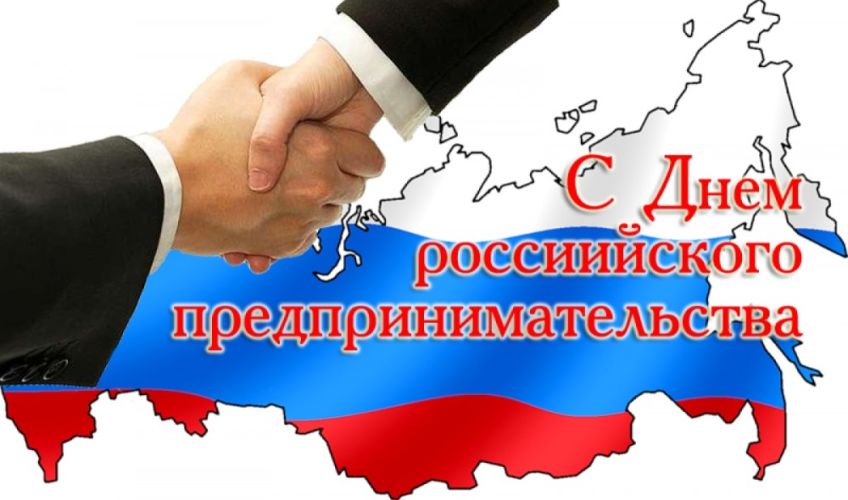 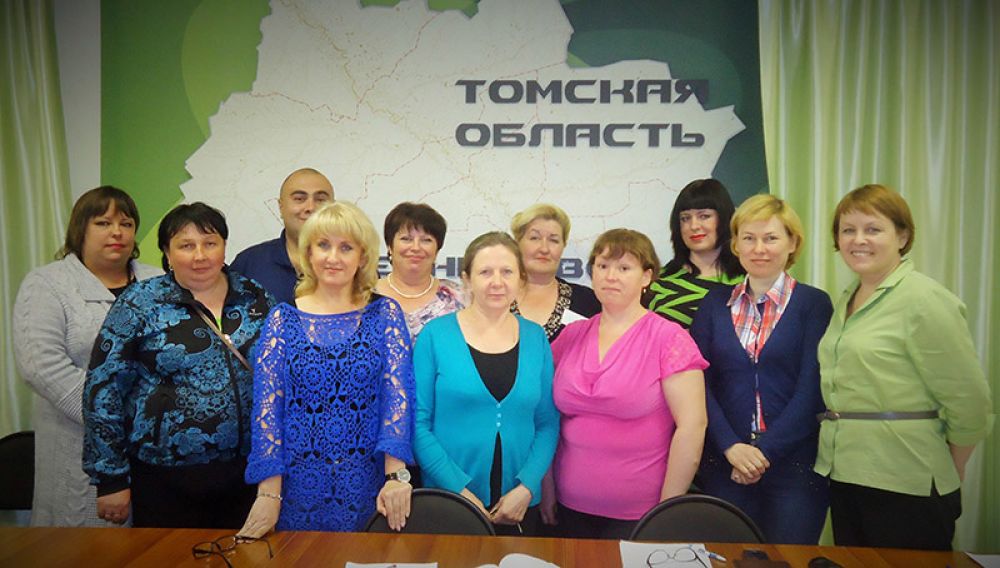 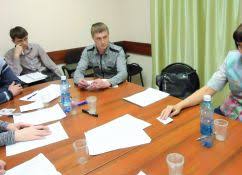 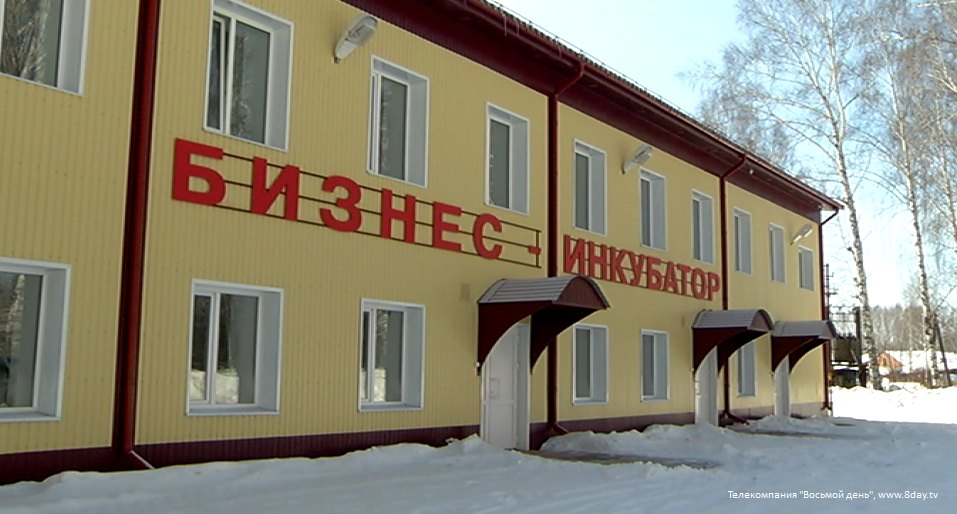 раздел 0500 «Жилищно- коммунальное хозяйство»    112 393 тыс. руб.
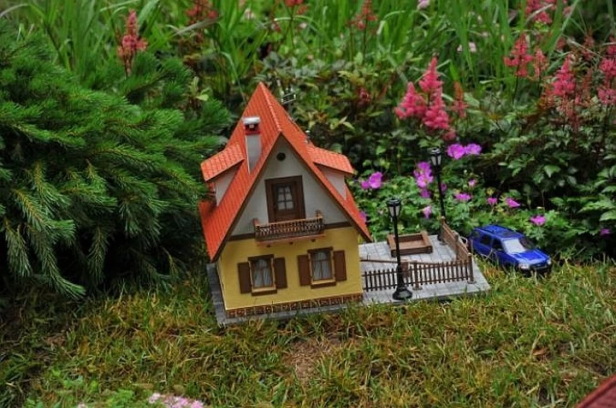 Подраздел «Жилищное хозяйство» 10 506,3 тыс. руб.
Субсидия на реализация проекта «Бюджетный дом» 10 500 тыс. руб.
Субсидия на создание условий управления многоквартирными домами (софинансирование к средствам областного бюджета)
   6,3 тыс. руб.
Подраздел «Благоустройство»
 2 936,3 тыс. руб.
Субсидия на приведение муниципальных полигонов ТКО в соответствие с действующим законодательством  692,5 т. руб.
Субсидия на создание мест (площадок) накопления ТКО
999,0 тыс. руб. 
Обустройство детской игровой площадки в с. Хмелевка 670,7 т.руб.;
Обустройство детской игровой площадки в с. Новая Ювала 574 т. руб.
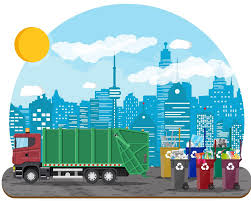 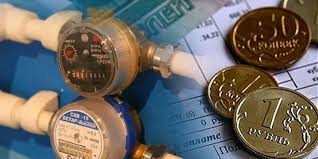 раздел 0500 «Жилищно- коммунальное                             хозяйство»    112 393 тыс. руб.
Подраздел «Коммунальное хозяйство»   98 905,5 тыс. руб.
 Реконструкция очистных сооружений с. Кожевниково Кожевниковского района Томской области 71 135,4 тыс. руб.
Реконструкция сетей водопровода по улицам Тельмана, Фрунзе, 1-е Мая, Ленина, Пушкина и улице Дзержинского 21 619,3 тыс. руб.
Содержание комплексов водоочистки  300 тыс. руб.
МП «Модернизация коммунальной инфраструктуры в Кожевниковского района в 2014-2020 г.г» 199,3 тыс. руб. (резервные средства)
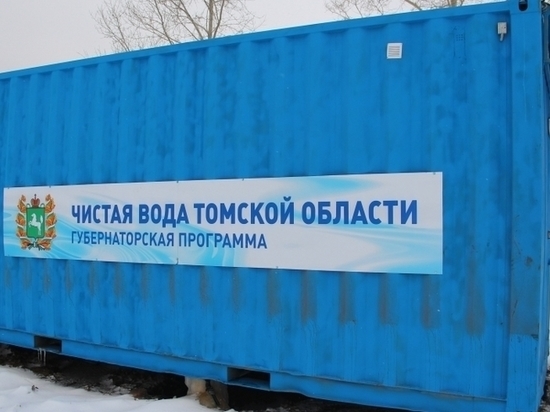 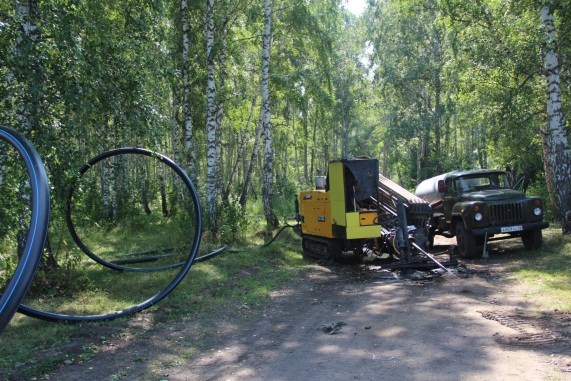 Раздел «Образование»   611 685,4 тыс. руб.
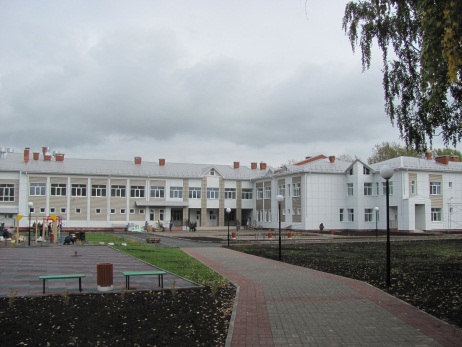 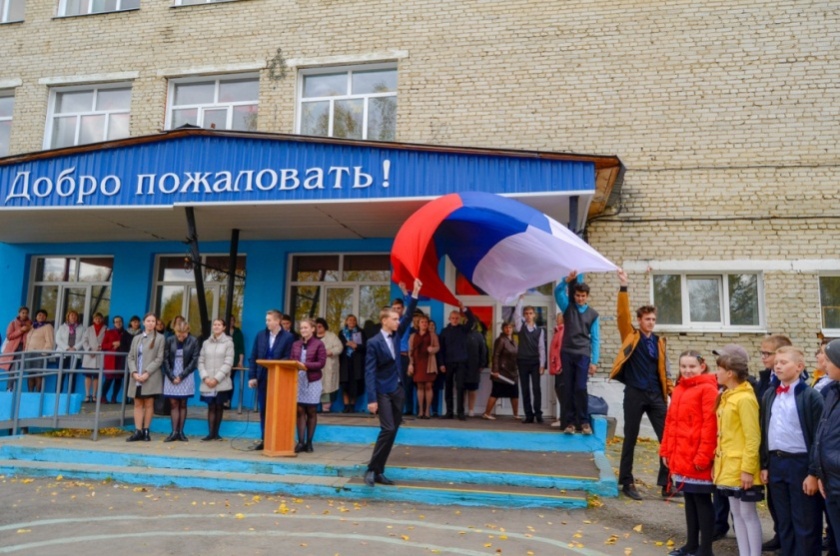 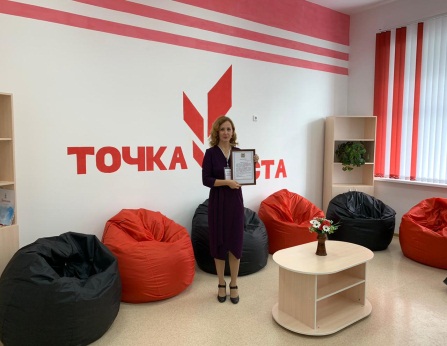 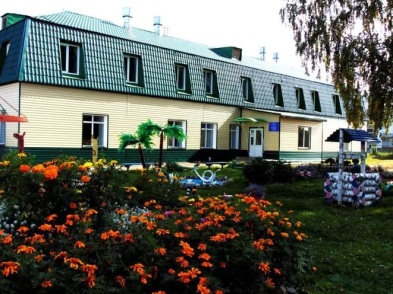 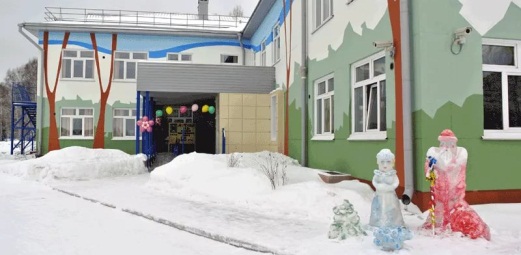 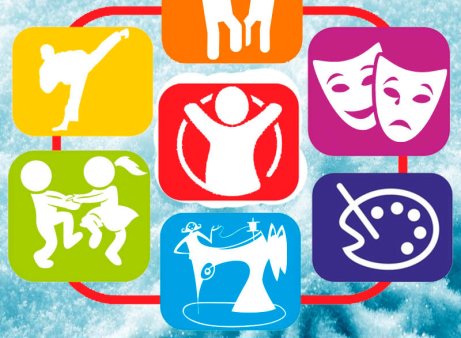 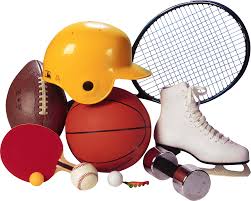 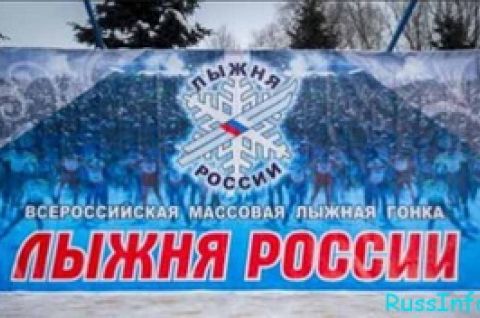 44
Раздел 0700  РАСХОДЫ БЮДЖЕТА МО «КОЖЕВНИКОВСКИЙ РАЙОН»  НА ОБРАЗОВАНИЕ  611 685 тыс. руб.
Раздел «Образование» 611 685  тыс. руб.
подраздел 0701  «Дошкольное образование» 227 500 тыс. руб.
Обеспечение государственных гарантий на получение дошкольного  образования в муниципальных общеобразовательных организациях (включая предоставление мер социальной поддержки обучающимся, стимулирование педагогических работников  32 841 тыс. руб.
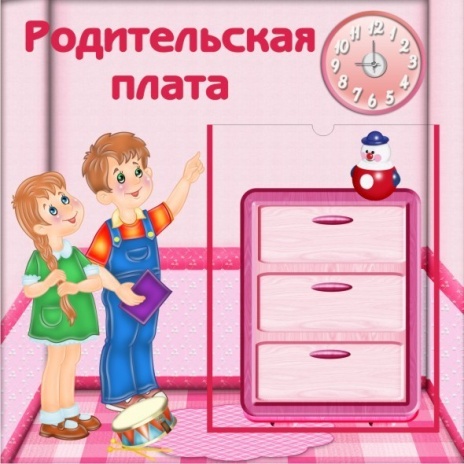 Получение доходов от платных услуг дошкольными учреждениями 
8 990 тыс. руб.
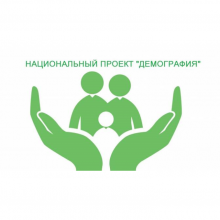 МП «Развитие образования  в Кожевниковском районе на 2016-2020 г.г.» Субсидия на создание дополнительных мест для детей в возрасте от 1,5 до 3 лет  (областной бюджет 85 721  т.руб.) Строительство детского сада  на 145 мест  с.Кожевниково,  ул. Парковая. 85,807 тыс. руб. (МБ)
Капитальный ремонт здания МКДОУ ЦРР детский сад "Колокольчик» 72 825,8  тыс. руб.
Раздел «Образование» 611 685 тыс. руб.
подраздел 0702  «Общее образование» 304 133 тыс.руб.
Частичная оплата стоимости питания отдельных категорий обучающихся, за исключением  обучающихся с ограниченными возможностями здоровья 
 4 441 тыс. руб.
Надбавка к должностному окладу педагогических работников МОУ    255,6 тыс.руб.
Обеспечение обувью мягким инвентарем детей-сирот, под опекой 728 тыс.руб.
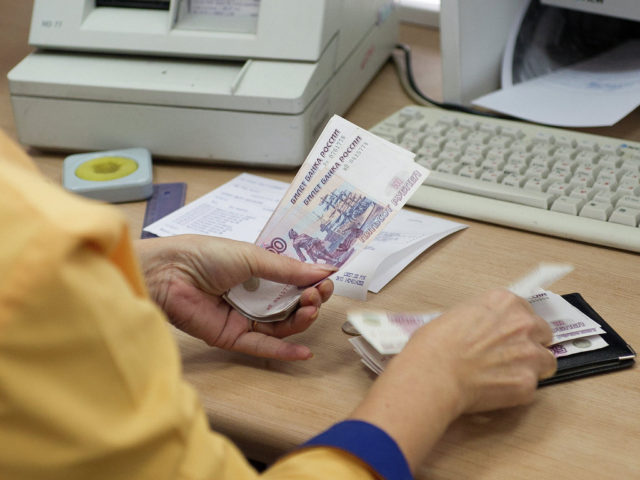 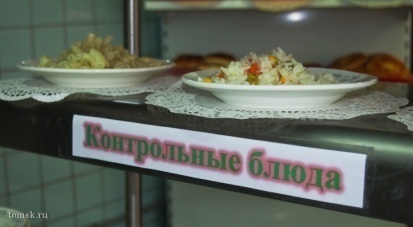 Субвенция на обеспечение государственных гарантий реализации прав на получение общедоступного и бесплатного дошкольного, начального общего, основного общего, среднего общего образования в муниципальных общеобразовательных организациях  200 890 тыс.руб.
Стипендии Губернатора молодым  учителям 547 тыс.руб.
Субсидия на создание в сельских школах  условий для занятий спортом 2 175,4 тыс. руб.
Раздел «Образование» 611 685 тыс. руб.
подраздел 0702  «Общее образование» 304 133 тыс. руб.
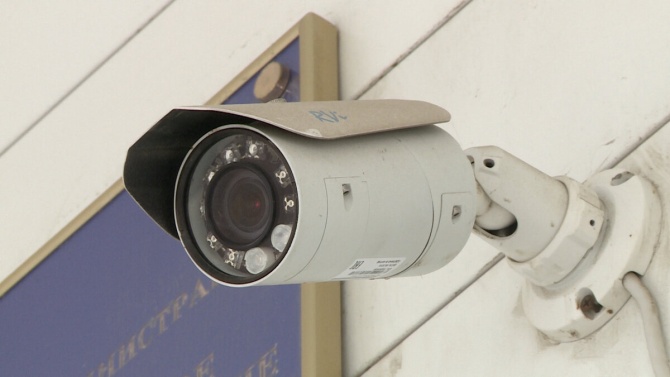 МП «Профилактика террористической и экстремистской деятельности в МО «Кожевниковский район» на 2018-2022 годы  499 тыс. руб. (приобретение камер видеонаблюдения, ограждение территорий)
МП «Доступная среда для инвалидов на период 2017-2020 г.г.» 200 тыс.руб.
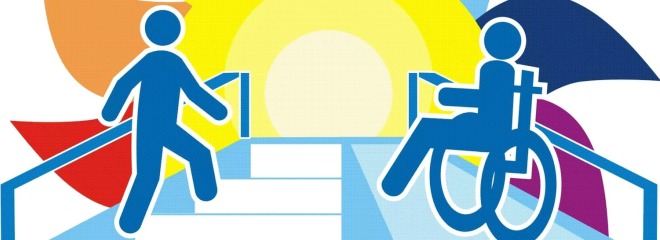 Получение доходов от платных услуг школьными учреждениями 
2 430  тыс. руб.
Внедрение целевой модели цифровой образовательной среды 16 615 т. руб.
Обеспечение комплексного развития сельских территорий Ремонт спортивного зала КСОШ №1 15 210,7 т. руб.
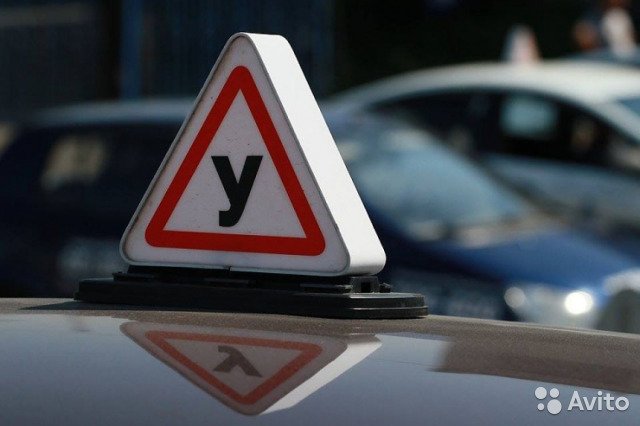 МП « Развитие образования в Кожевниковском районе 4 664 тыс.руб. Пополнение и обновление фондов школьных библиотек; Частичная оплата стоимости питания отдельных категорий учащихся; Укрепление МТБ ; капитальный и текущий ремонт; повышение квалификации работников
Раздел «Образование» 611 685 тыс. руб.
подраздел 0703  «Дополнительное образование» 54 690 тыс. руб.
Средства из областной субвенции надбавка к должностному окладу педагогических работников  41 тыс. руб.
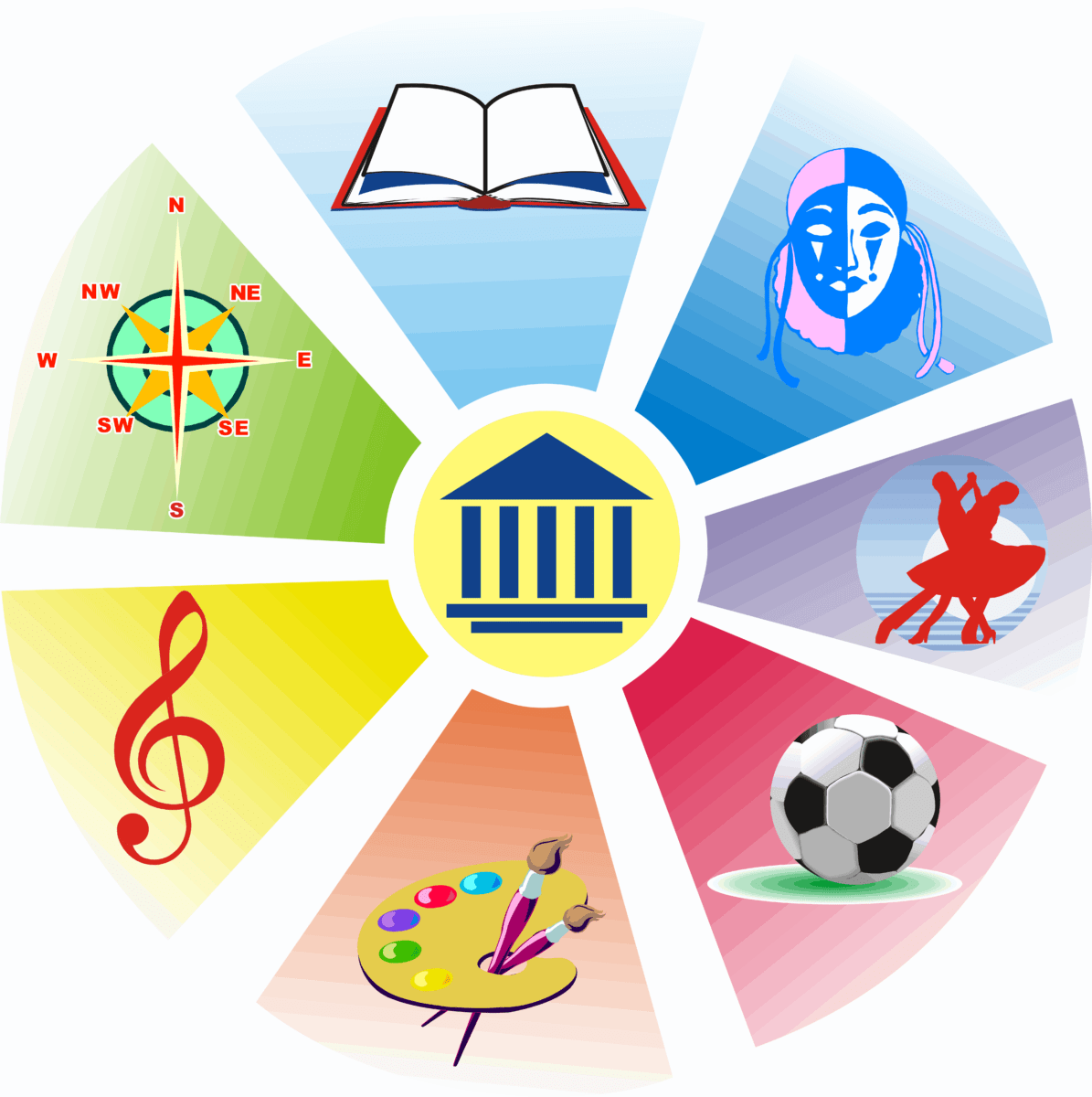 Капитальный ремонт детской школы искусств с. Кожевниково 30 464,9 тыс. руб.)
Средства из областной субвенции 
Стимулирующие выплаты 
497 тыс. руб.
ВЦП «Формирование здорового образа жизни обучающихся и достижение спортивных результатов» 300 тыс.руб. субсидии ДЮСШ
Средства местного бюджета                
   22 681 тыс. руб. (в том числе оплата труда   19 994 тыс. руб.)
Платные услуги  707 тыс. руб.
Раздел «Образование» 611 685 тыс. руб.
подраздел 0707  «Молодежная политика и оздоровление детей» 2 530,2 тыс.руб.
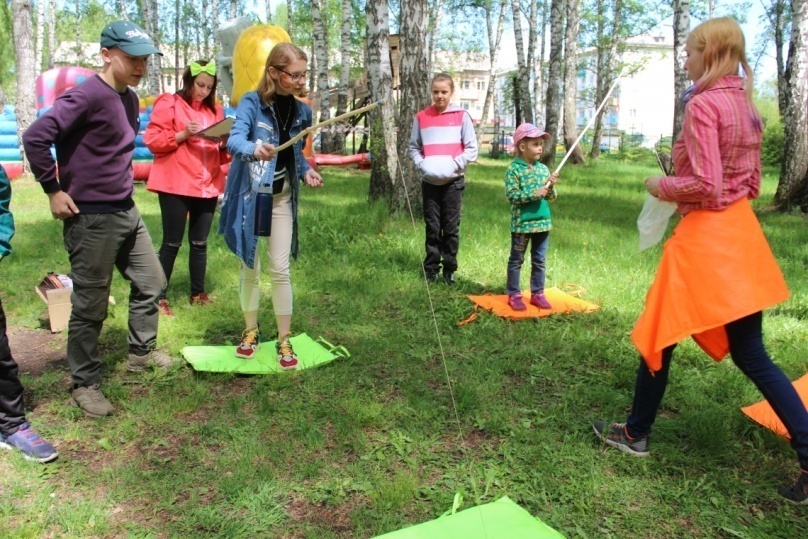 Субсидия на организацию отдыха детей в каникулярное время  областная субсидия (84,2 %)  2 130 тыс. руб.
Софинансирование  на организацию отдыха детей в каникулярное время за счет средств местного бюджета (15,8%)     -400,2 тыс. руб.
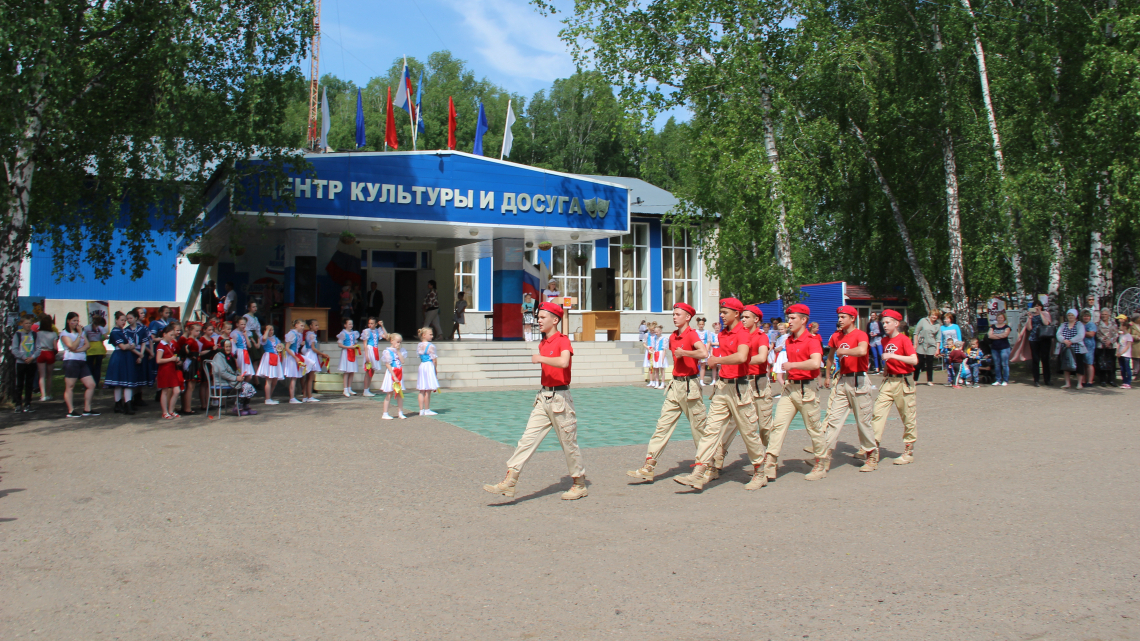 Раздел «Образование» 611 685 тыс. руб.
подраздел 0709 «Другие вопросы в области образования»    22 832 тыс. руб.
Денежное содержание и обеспечение деятельности аппарата  образования (МКУ «Бухгалтерская служба» и
Ресурсно – методический центр – 
 9 422 т.р. (заработная плата, ком. услуги, связь, ГСМ;  ФОТ – 8 359 т. р. )
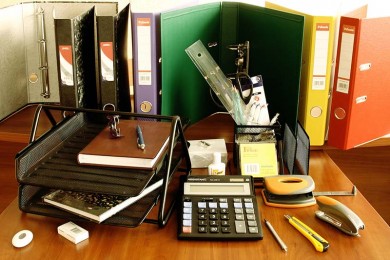 Программные расходы 1 126,5  тыс. руб.
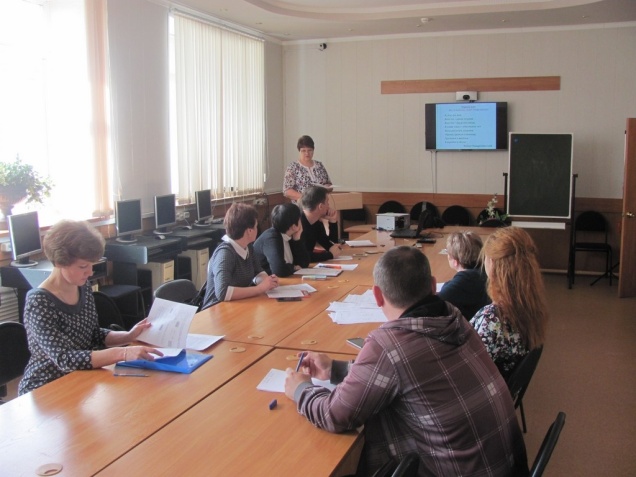 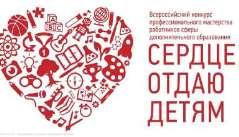 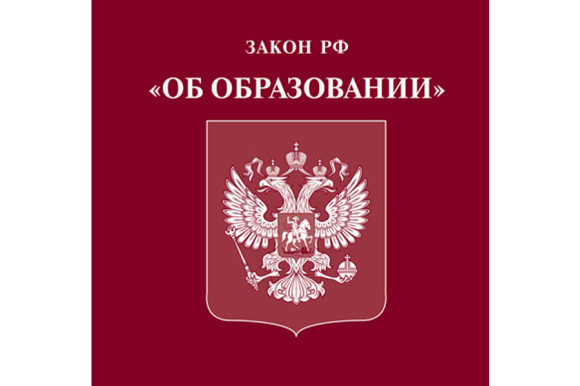 Расходы по отделу образования  
3 430 тыс. руб.
 (ФОТ 3 205 тыс.руб.)
Раздел 0800 «Культура»   расходы 39 981 тыс. руб.
В Кожевниковском районе функционируют  учреждения культуры:
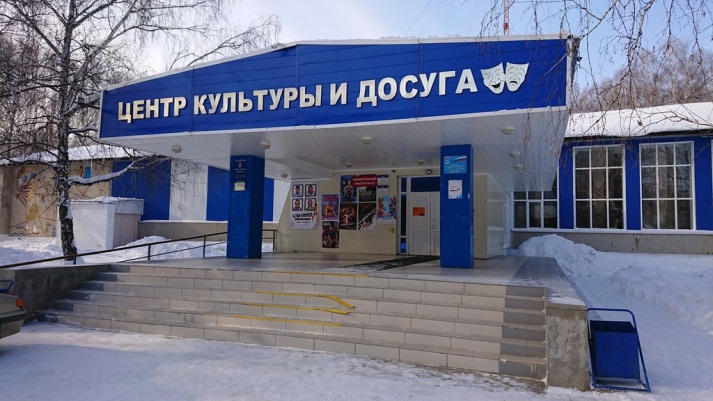 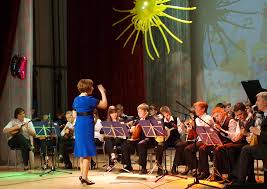 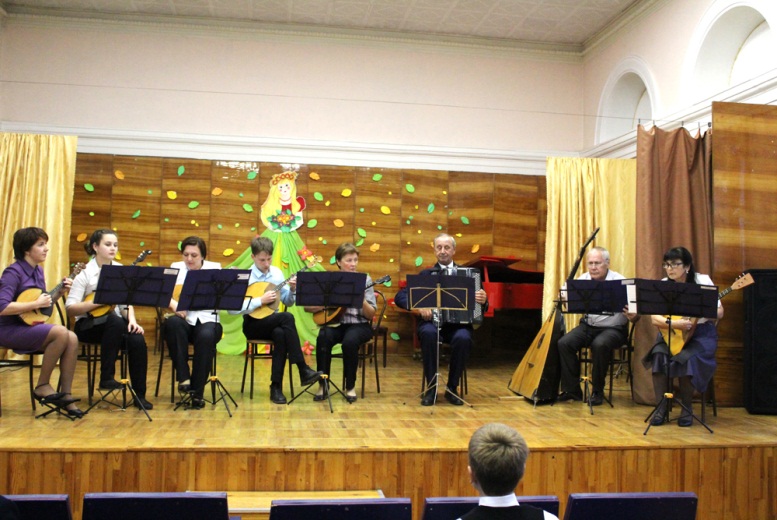 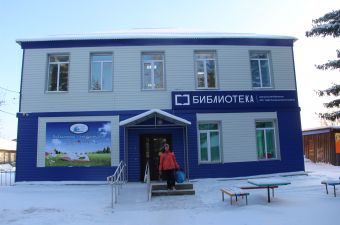 52
Раздел 0800 «Культура»   расходы 39 981 тыс. руб.
Культура
Расходы на содержание Домов культуры, по переданным полномочиям от сельских поселений 21 847,3 тыс. рублей
Расходы на обеспечение деятельности библиотек  14 022,7  тыс. рублей
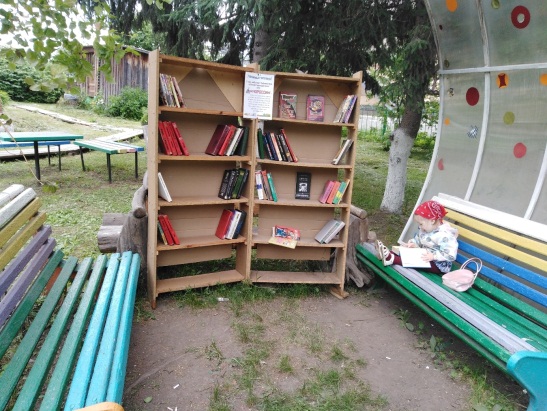 Доходы от платных услуг по домам культуры 1 367,9 тыс. рублей
Другие вопросы в области культуры
Расходы на содержание МКУ «Централизованная бухгалтерия учреждений культуры и спорта 
2 669  т. руб.  штат 6 человек
Отдел по культуре, спорту, молодёжной политике и связям с общественностью расходы
  2 737 т. р., штат 5 человек.
МП "Доступная среда для инвалидов на период 2017 -2020 годы» 130 тыс., в том числе:
Проведение ежегодного фестиваля «Преодолей себя»,  30,0 тыс. рублей; 

МП «Поддержка специалистов на территории Кожевниковского района» на «Оплату жилья специалистам учреждений культуры и спорта, МБУ ДО "ДШИ"  35,0 тыс. рублей. 
 
МП "Развитие культуры Кожевниковского района на 2015-2020 годы" 2 100 тыс. руб.

 МП «Молодежь Кожевниковского района на 2016-2020 годы»  60 тыс. рублей
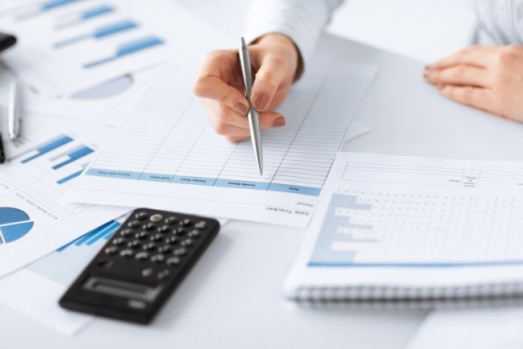 53
РАЗДЕЛ 0900  «ЗДРАВООХРАНЕНИЕ» 100,0 тыс. руб.
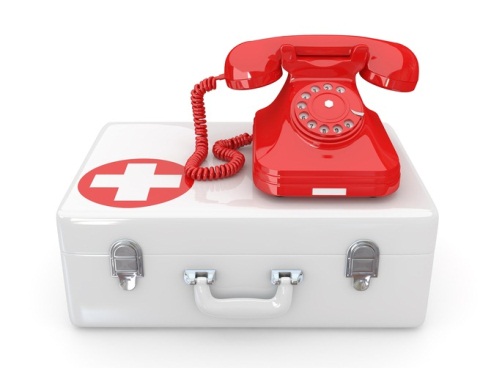 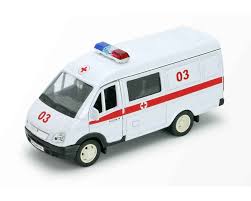 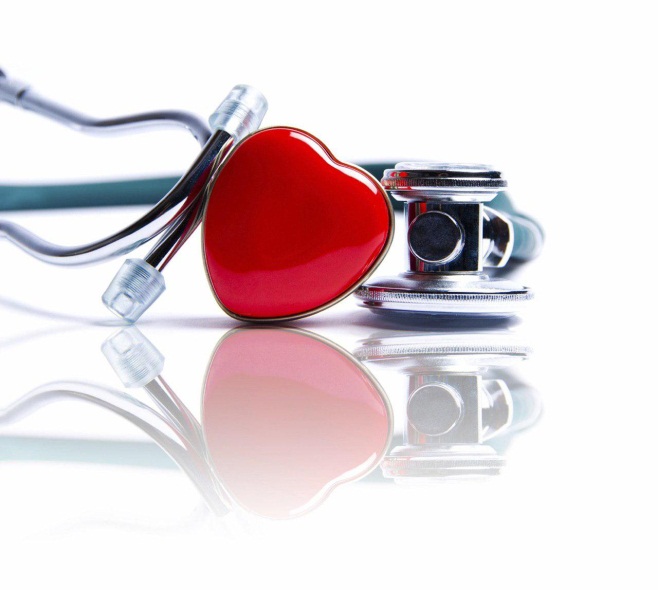 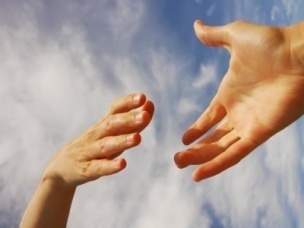 Раздел 1000 «Социальная политика     46 452,2 тыс. руб.
Выплата денежных средств опекунам на содержание детей   2 387 т. руб.
Средства местного бюджета 
 2 066,3 тыс. руб.
Средства областного бюджета  44 385 тыс. руб.
Выплата денежных средств приемным семьям на содержание детей  23 293 т.руб.
МП «Устойчивое развитие  сельских территорий» на улучшение жилищных условий граждан, проживающих в сельской местности  1 328 т.р.
 руб.
МП «Обеспечение доступности жилья и улучшение качества жилищных условий населения Кожевниковского района 
 538,6  т .руб.
Предоставление жилья детям-сиротам- 8 714 тыс. руб.
Расходы на оказание помощи в ремонте жилья из числа участников ВОВ., тружеников тыла 200,0 т. р
Софинансирование  расходов на оказание помощи в ремонте жилья из числа участников ВОВ., тружеников тыла 200,0 т.р.
 МБТ в сельские поселения
Субсидии на развитие жилищного строительства на сельских территориях  8 902 т. р.
55
Раздел 1100 «Физическая  культура и спорт»  8 263 тыс. руб.
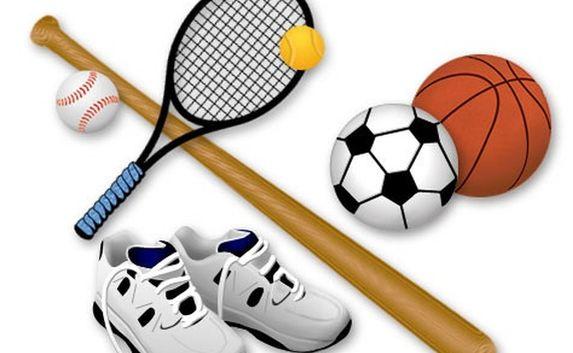 Подраздел 1101 «Физическая культура» 7 567,7 тыс. руб. : 
Финансирование СОЦ «Колос» 6 050,4 т.р. (ФОТ 4 182,7 т.р.)
МП «Развитие физической культуры и спорта на территории МО «Кожевниковский район» на 2015-2020годы  830,4 т.руб. в том числе:
Проведение учебно-тренировочных сборов
Проведение районных спортивно-массовых мероприятий, конкурсов и праздников ; Развитие хоккейного движения в Кожевниковском районе ; функционирование Центра тестирования нормативов ГТО образования
Оснащение спортивным инвентарем сельских поселений;
 Финансирование членов сборной района и лучшего спортивного коллектива
Приобретение транспортного средства 1 544,7 т. руб.
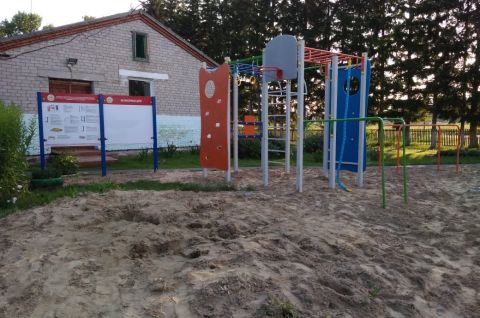 Подраздел 1102 «Массовый спорт» 
Приобретение оборудования для малобюджетных площадок по месту жительства и учебы в с. Кожевниково  600, 0 т.р.
Раздел 1100 «Физическая  культура и спорт  8 263  тыс. руб. 
Подраздел 1103 «Спорт высших достижений» 95,4  т. руб.
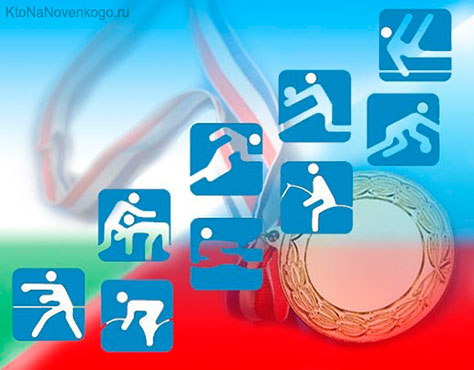 ГП «Развитие молодежной политики, физической культуры и спорта в Томской области» подпрограмма развитие массового спорта, спорта высших достижений и системы подготовки  спортивного резерва» Расходы областного бюджета на обеспечение участия спортивных сборных команд муниципальных районов и городских округов Томской области в официальных региональных спортивных, физкультурных мероприятиях, проводимых на территории Томской области
Финансовая помощь бюджетам поселений
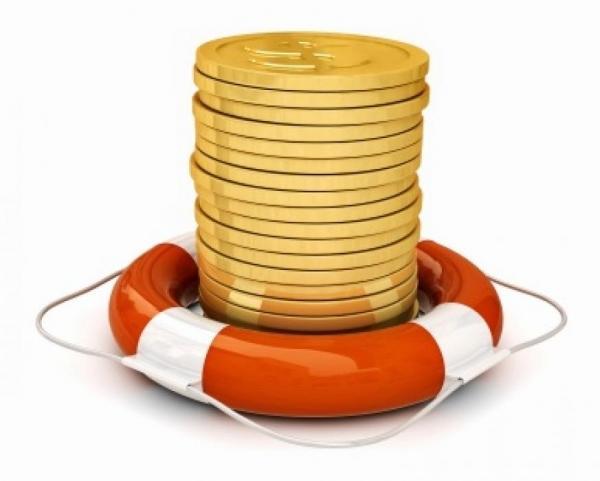 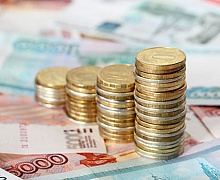 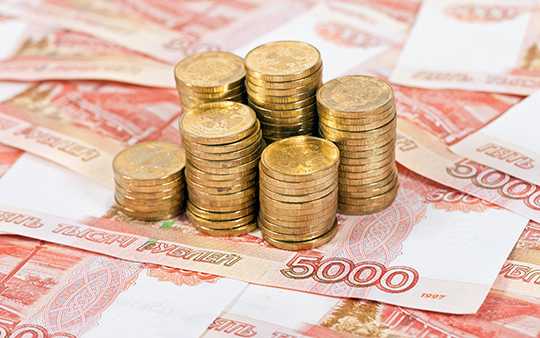 Параметры  консолидированного бюджета на 2020 год,
в тыс. руб. (бюджет района и бюджеты сельских поселений)
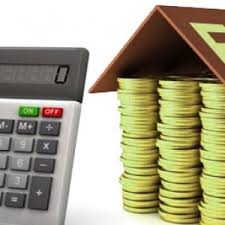 Доходы 
1 072 988
Расходы
1 078 143
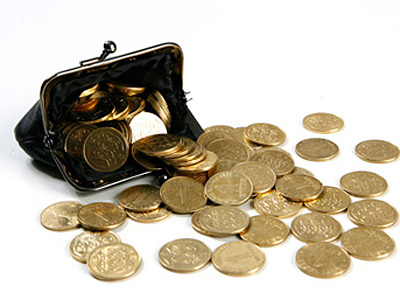 БЮДЖЕТ
Дефицит
-5 155
Доходы консолидированного бюджета на 2020 год,
в тыс. руб.
884


Консолидированный бюджет
1 072 988
Налоговые и неналоговые
188 369
Безвозмездные
884 620
Районный бюджет
1 048 947
Налоговые и неналоговые
142 282
Безвозмездные
906 665
Бюджеты поселений
116 497
Налоговые и неналоговые
46 087
Безвозмездные
70 410
«Бюджет для граждан» подготовлен Управлением финансов Администрации Кожевниковского района с.Кожевниково, ул. Гагарина,17График работы  Управления финансов:С понедельника  по пятницу - с 9-00 до 17-15;суббота, воскресенье - выходные дни.Обеденный перерыв - с 13-00 до 14-00.Контактная информация:E-mail: kojevnik@findep.orgтел. 8(38244) 2-12-16 Ольга Леонидовна Вильтначальник Управления финансов С электронной версией бюджета для граждан можно ознакомиться на сайте Администрации Кожевниковского района : http://kogadm.ru/content/budget_grashdan